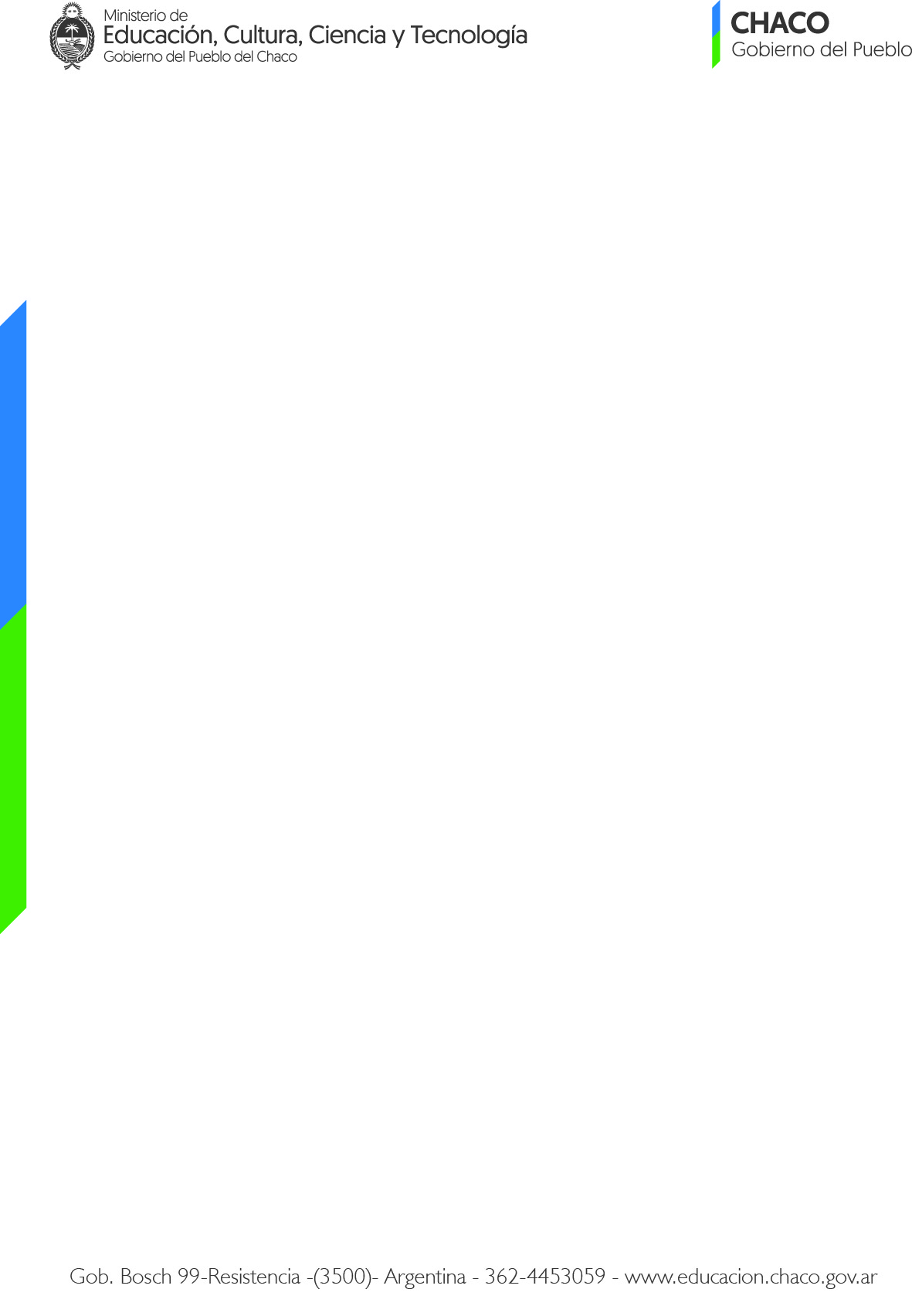 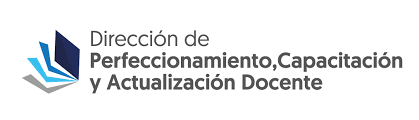 ACTUALIZACIÓN SUPERIOR EN GESTIÓN EDUCATIVA
Sede:
Instituto de Educación Superior “San Bernardo” 
Yanina Farías gonzalez – Claudia lemaire
¿qué fuimos trabajando juntos?
SCHLEMENSON, A. : ‘Análisis organizacional y empresa unipersonal’  Cap. 2: ‘Dimensiones relevantes para el análisis organizacional’.
ORGANIZACIÓN:
                           …constituye un sistema socio-técnico integrado, deliberadamente constituido para la realización de un proyecto concreto, tendiente a la satisfacción de necesidades de sus miembros y de una población o audiencia externa, que le otorga sentido. Está inserta en un contexto socioeconómico y político por el cual guarda relaciones de intercambio y de mutua determinación.
FRIGERIO, G.  y otros : ‘Las instituciones educativas. Cara y ceca. Elementos para su gestión’
Institución…
                  Es entendida como un constructo, como un proceso dinámico en permanente reestructuración. Si bien las instituciones se nos aparecen como ‘construcciones’ terminadas, en la realidad los actores que las habitan efectúan un trabajo cotidiano de de-construcción y re-construcción.
LAS DIMENSIONES DEL CAMPO iNSTITUCIONAL:
1. Dimensión organizacional:  
Aspectos estructurales que determinan un estilo de funcionamiento.
(los organigramas, la distribución de tareas y la división del trabajo, los canales de comunicación, conducción de equipos de trabajo, el uso del tiempo y de los espacios...)
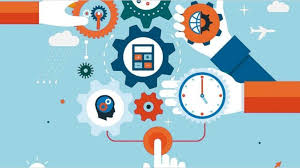 2. Dimensión administrativa:  
Cuestiones de gobierno 
(Planificar estrategias, considerando recursos humanos, financieros, 
tiempo, Controlar la evolución de las acciones…Manejo de la información…)
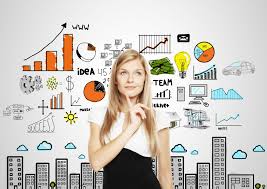 3. Dimensión pedagógico-didáctica:  
Aquellas actividades que definen a la institución educativa, diferenciándola de otras. 
(Modalidad de enseñanza - Teorías de la enseñanza y del aprendizaje que subyacen - Evaluación de los procesos y Resultados…)
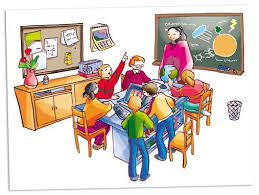 4. Dimensión comunitaria:  
Actividades que promueven la participación de los diferentes actores 
en la toma de decisiones y en las actividades del establecimiento,
 y de representantes del ámbito en el que está inserto.
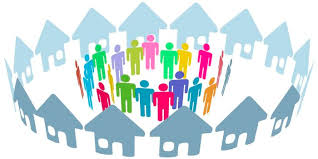 PROYECTO ESCOLAR COMUNITARIO
Proyecto:
Recorrido – camino - 
Estado de transición entre una situación educativa de partida particular y el proceso de mejoramiento a encarar en la misma.
Escolar: 
Práctica institucional
Sintetiza la oferta educativa, social y cultural de una escuela hacia la comunidad.
Comunitario:
Incluye “decires” y “haceres”
situado
FRIGERIO, G.  y otros : ‘Las instituciones educativas. Cara y ceca. Elementos para su gestión’
NO existen recetas para la gestión, sino…

Reflexión para la acción  y  acción reflexionada
CONSIGNAS DE TRABAJO
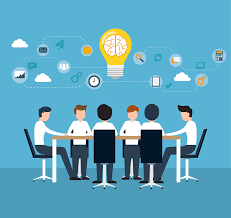 Aguerrondo, Inés – xifra, Susana(2002). “Cómo piensan las escuelas que innovan”
¿Por qué no se nota cómo que cambian las escuelas?
¿Por qué a veces hay malestar docente?
¿Por qué a veces se aburren nuestros estudiantes?
¿Por qué hay insatisfacción en algunos padres?
VIDEO INÉS AGUERRONDO
Quizás sucede que las ideas desde donde miramos y alentamos el cambio hasta ahora no fueron suficientes.

En un mundo donde todo cambió y sigue cambiando sustantivamente, las transformaciones que hacemos en educación son solo superficiales , es decir, remiten siempre al modelo viejo de hacer las cosas.

Un cambio profundo implicaría salir de este modelo histórico de hacer la educación para entrar en otro que responda a las necesidades del tercer milenio.
INNOVAR
Innovar es un proceso que lleva tiempo
La clave de la innovación es anclar la mirada en el futuro
Encontrar el norte hacia donde caminar.
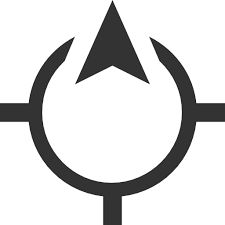 ÉPOCA DE PROFUNDAS TRANSFORMACIONES
TODO NECESITA SER REPENSADO

LAS FORMAS DEL PASADO YA NO NOS BASTAN PARA PENSAR Y ACTUAR. 

YA NO NOS SON ÚTILES PARA CONSEGUIR LOS RESULTADOS 
QUE NOS PROPONEMOS.

Los sistemas educativos se enfrentan hoy a la necesidad de cambios sustantivos.
El cambio social es la ruptura del equilibrio del sistema, entendiendo por equilibrio su funcionamiento rutinario.
Estos cambios pueden tomar 4 formas:
NIVEL MACRO: cuando una modificación abarca todo el sistema educativo. 
	Puede ser una:
 TRANSFORMACIÓN si afecta los aspectos estructurales
REFORMA si se trata de producir mejoras dentro del mismo modelo básico.

NIVEL MICRO: cuando una modificación abarca unidades. 
	Puede ser una:	
INNOVACION: tiene como objetivo desarrollar modelos alternativos basados en nuevas concepciones.
NOVEDAD: mejoran el funcionamiento de las propuestas pedagógicas existentes.
Pasar de una escuela generada para las necesidades del siglo XIX a una que responda a las del SXXI  requiere una gran transformación , plena de innovaciones.

Remover los cimientos del viejo paradigma

Innovar es cambiar el paradigma
PARADIGMAmodo de percibir, pensar, valorar  y hacer, asociado con una particular visión de la realidad.
Es un marco de pensamiento, un esquema para comprender y explicar ciertos aspectos de la realidad.

Los paradigmas instituyen formas aceptadas de hacer las cosas… 
definen las reglas del juego.
(reglas que determinaban qué, cómo, cuándo, a quién enseñar y evaluar.)

El mundo cambia y las necesidades y los conocimientos también y esto hace que los paradigmas se agoten…que ya no funcionen…
Crisis
Es el momento  en el cual lo viejo está muerto
 o está agonizando 
y lo nuevo no ha terminado de nacer.

Cuando esto ocurre es necesario cambiar el paradigma
Los nuevos paradigmas tienen que ver con la innovación
Una novedad puede mostrar una mejora inmediata que se agota rápidamente para volver a caer en el problema.

Volver a pensar hacia dónde debe ir y cómo deben organizarse y conducirse las escuelas para ofrecer una educación de calidad.
CALIDAD DE LA EDUCACIÓN
Preocupación en la agenda educativa actual.

Volver a definir qué es una educación de calidad o un sistema educativo eficiente.

No reducir a concepciones eficientistas relacionadas con criterios de lógica económica(costo/beneficio) sino a partir de una lógica pedagógica.
Optimizando los medios de que dispone sea capaz de brindar educación de la mejor calidad posible a toda la población.

La calidad de la educación es la orientadora de cualquier transformación. 
(patrón de comparación a fin de reajustar los procesos y las decisiones)
¿qué se considera educación de calidad en nuestra realidad actual?
“La que responde a las necesidades de la sociedad y a los intereses de los educandos”
Calidad de la educación
Concepto complejo y totalizante/ abarcador.
Está social, cultural e históricamente determinado.
 Se constituye en la imagen – objetivo de los cambios educativos.
Se constituye en patrón de control de la eficacia del servicio/ para juzgar los impactos , ajustar decisiones y reajustar procesos.
Es un concepto ideológico que explicita un paradigma(fines y objetivos, opciones técnico-pedagógicas y la estructura organizativa).
Aguerrondo, Inés – xifra, Susana(2002). “Cómo piensan las escuelas que innovan” Cap ii
¿Cómo nacen y se hacen las Innovaciones?
“La innovación, como todo proceso, requiere de tiempo. No puede ser apurada. Requiere de un tiempo de inicio, uno de maduración y uno de desarrollo”. 
Etapas de la innovación:
GÉNESIS O GESTACIÓN
IMPLEMENTACIÓN O EJECUCIÓN
EVOLUCIÓN O DESARROLLO
EFECTOS FINALES
Aguerrondo, Inés – xifra, Susana(2002). “Cómo piensan las escuelas que innovan” CAP III . DESCENTRALIZACIÓN Y AUTONOMIA INSTITUCIONAL. UN NICHO DE OPORTUNIDADES AL SERVICIO DE LA INNOVACION.
CAMBIOS
INTERPELAN EL LUGAR DE LAS ESCUELAS DENTRO DEL S.E.A.

TENSIÓN 
CENTRALIZACIÓN vs DESCENTRALIZACIÓN
DESCENTRALIZACIÓN ESCOLAR / AUTONOMÍA


NO ES LA CONDICIÓN QUE HA RESUELTO LOS PROBLEMAS
Los primeros estudios para identificar las escuelas eficaces pusieron el foco en el escenario donde se producen estos procesos de enseñanza-aprendizaje: la propia institución educativa 

Desde hace tiempo existe en la Argentina una clara preocupación por mejorar las escuelas.
Diversos tipos de intervenciones sostienen la confianza pública en el sistema educativo, no solo como tal, sino como posible garante para disminuir las desigualdades sociales.
DECÁLOGO DE LA MEJORA
De a poco: las auténticas mejoras son graduales.
Desconfiemos de las miradas mágicas acerca de la mejora.
Mejorar no implica derrumbar todo, sino mantener las buenas prácticas y supera lo que aún no logramos.
El proceso de mejora implica hacernos nuevas preguntas.
El proceso de mejora requiere un planificación..
La escuela no es la única responsable de la mejora.
La mejora debe incluir la mayor cantidad de actores posible.
La mejora implica decisiones basadas e información.
La mejora que se sustenta en el tiempo es aquella que trasciende a las personas.
La mejora incluye un proceso de revisión y ajuste permanente. En definitiva, se trata de aprender a aprender
SILVINA GVIRTZ / IVANA ZACARIAS / VICTORIA ABREGÚ. CONSTRUIR UNA BUENA ESCUELA: HERRAMIENTAS PARA EL DIRECTOR
CAPÍTULO 1: ¿QUÉ ES UNA BUENA ESCUELA?
¿QUIÉNES INTEGRAN UNA BUENA ESCUELA?
CAPÍTULO 2: ¿POR QUÉ SÍ ES POSIBLE CONSTRUIR UNA BUENA ESCUELA?
CAPÍTULO 3: ¿CÓMO SABEMOS SI ESTAMOS FRENTE A UNA BUENA ESCUELA?
CAPÍTULO 4: ¿CÓMO CONSTRUIMOS ESA BUENA ESCUELA?
CAPÍTULO 5: ¿SOBRE QUÉ ASPECTOS DE LA VIDA ESCOLAR TRABAJA UN DIRECTOR?
CONSIGNAS DE TRABAJO
¿QUÉ ES UNA BUENA ESCUELA?
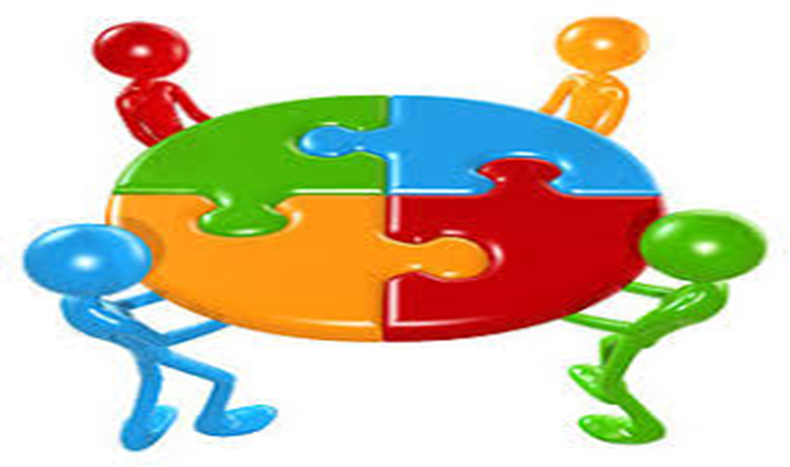 VIDEO DE SILVINA GVIRTZ
EVALUACIÓN DE LA JORNADA
Próximo Encuentro:
14 DE JUNIO
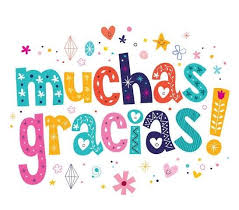